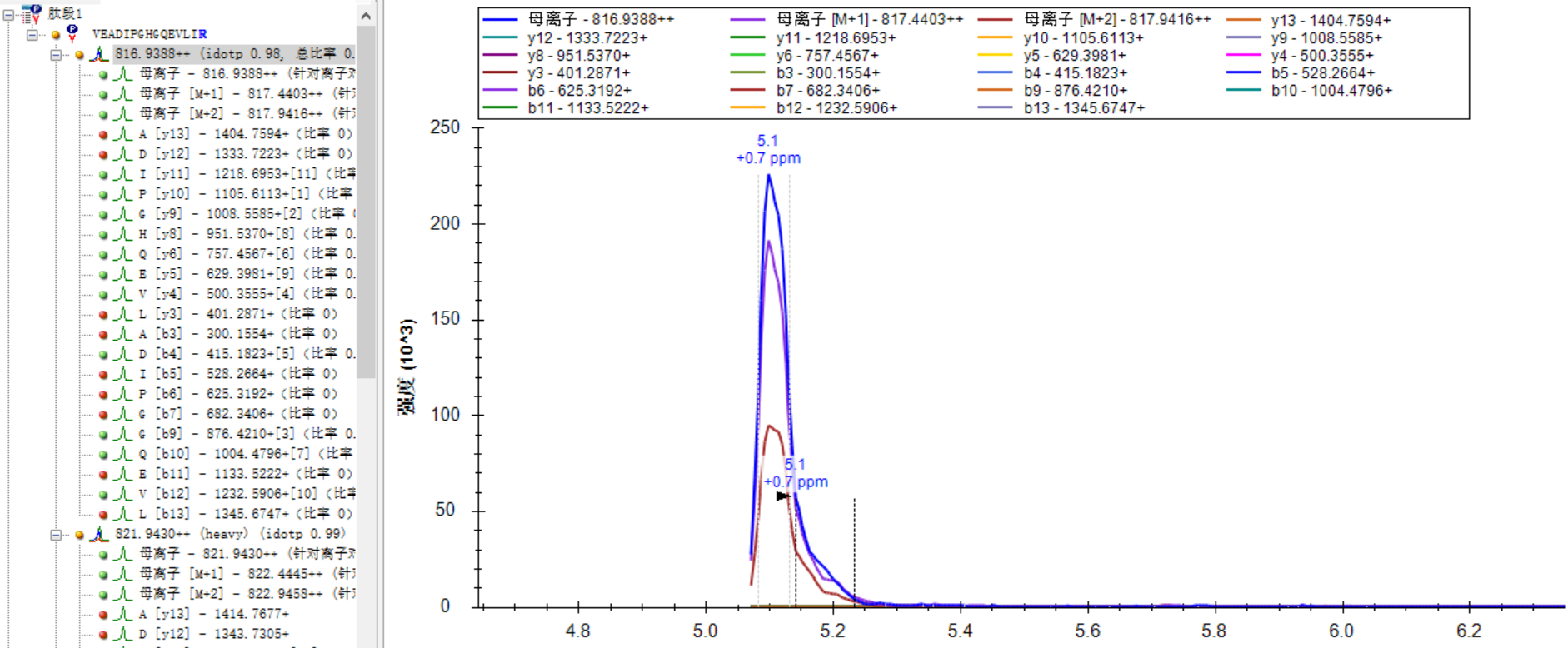 The peak isn’t intact and all of the transitions are shown in earlier version.
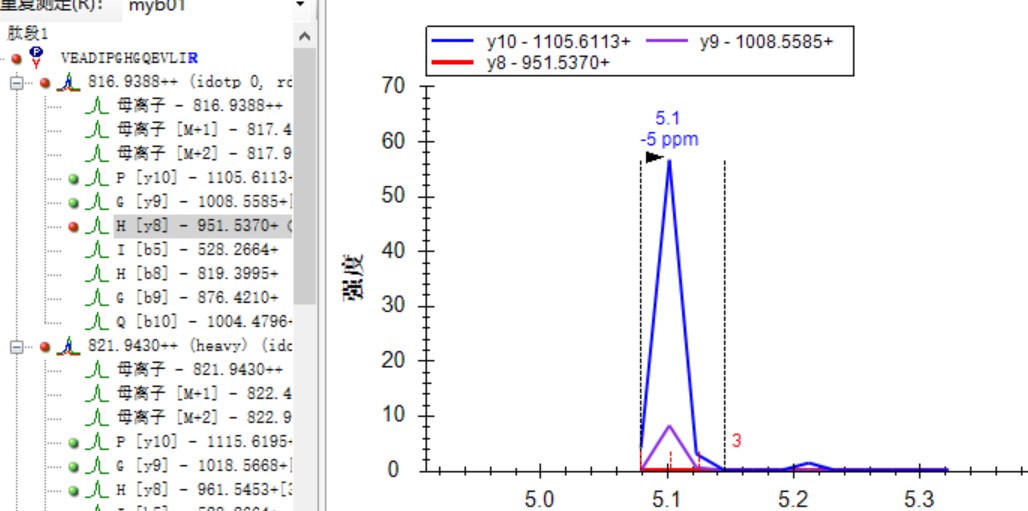 The latest released version also shows broken peak and only there transitions are shown which use the same MS data.